Молодёжный кубок мира
2023–2024
Тур 7
Сайт МКМ
http://student.chgk.info/
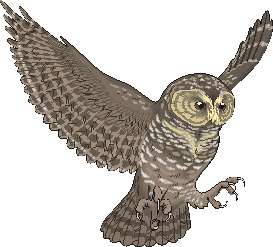 Группа ВКонтакте
https://vk.com/mkm_chgk
Оргкомитет
koord@student.chgk.info
Блок 1
Редактор: Александр Мищенко (Белгород)
За тестирование вопросов и ценные замечания редактор благодарит Василия Корягина, Дмитрия Балашова, Владимира Рыкова, Сергея Ерофеева, Серафима Шибанова, Якова Зайдельмана и команду «А с виду приличные люди!».
Вопрос 1
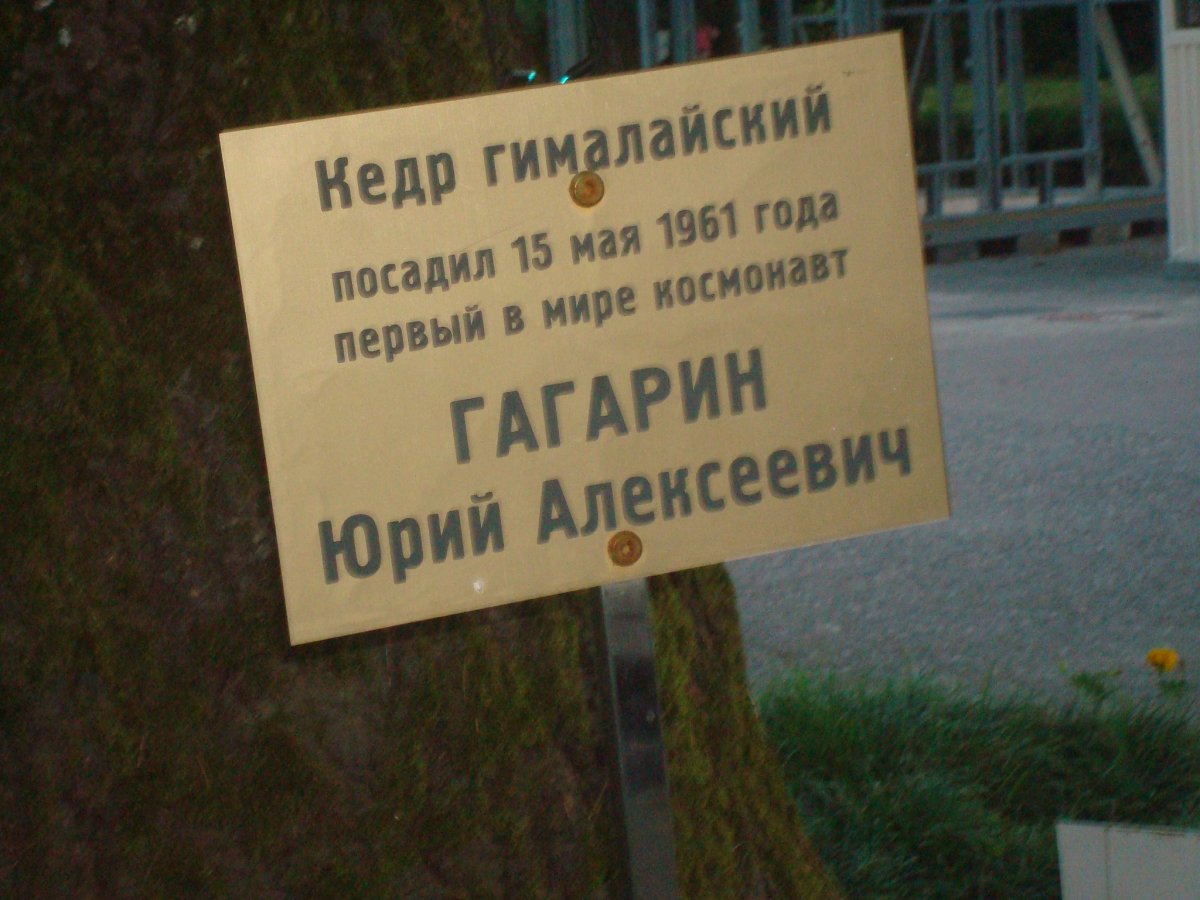 1
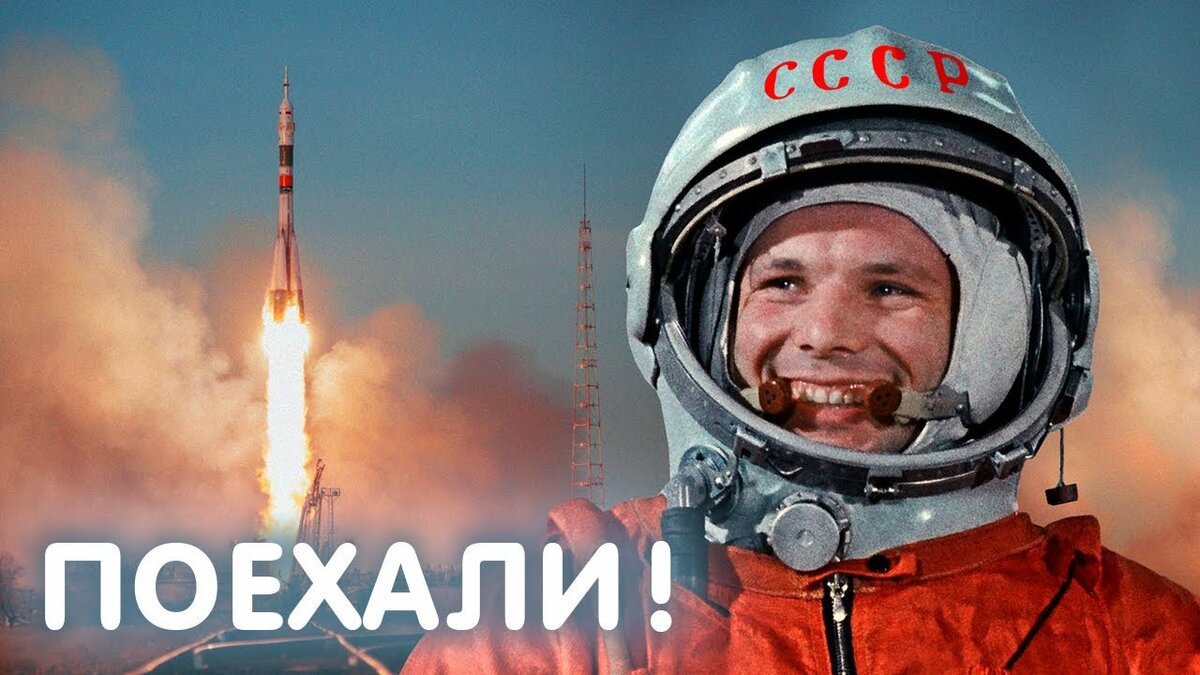 Ответ: 
Юрий Гагарин
Вопрос 2
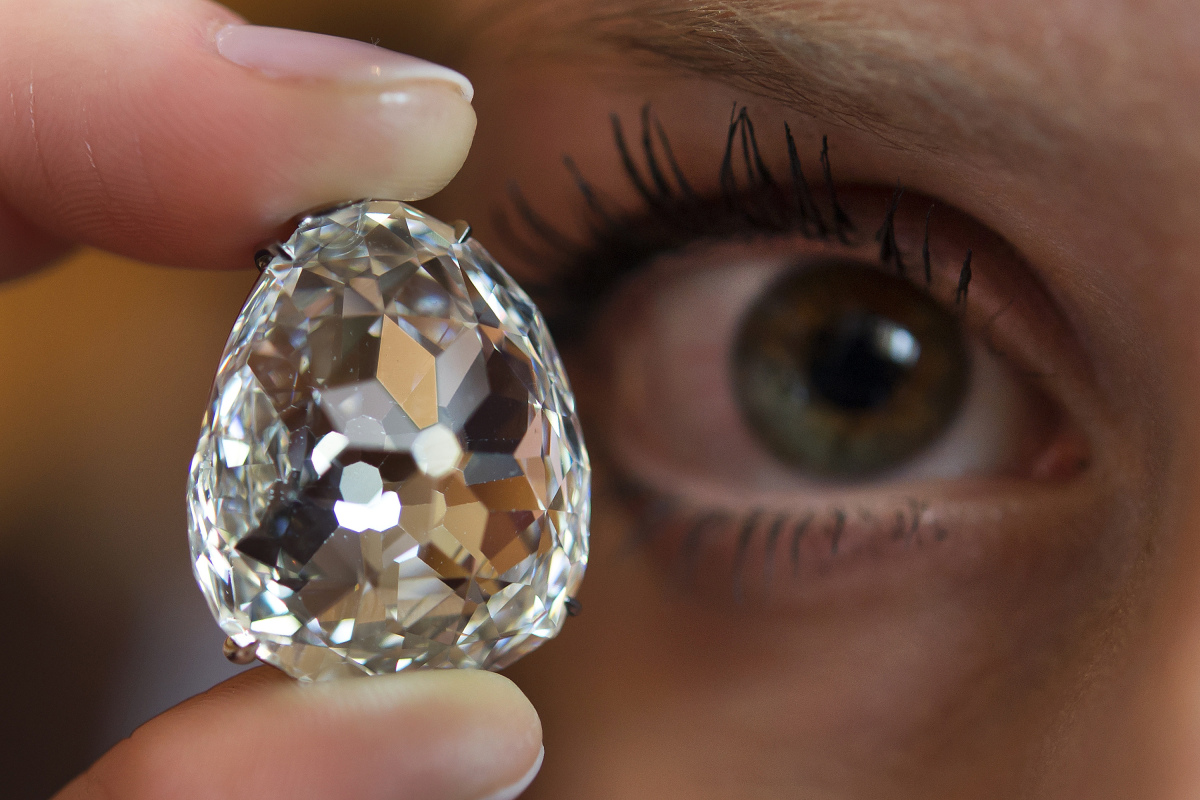 2
Ответ: 
глаз-алмаз
Вопрос 3
3
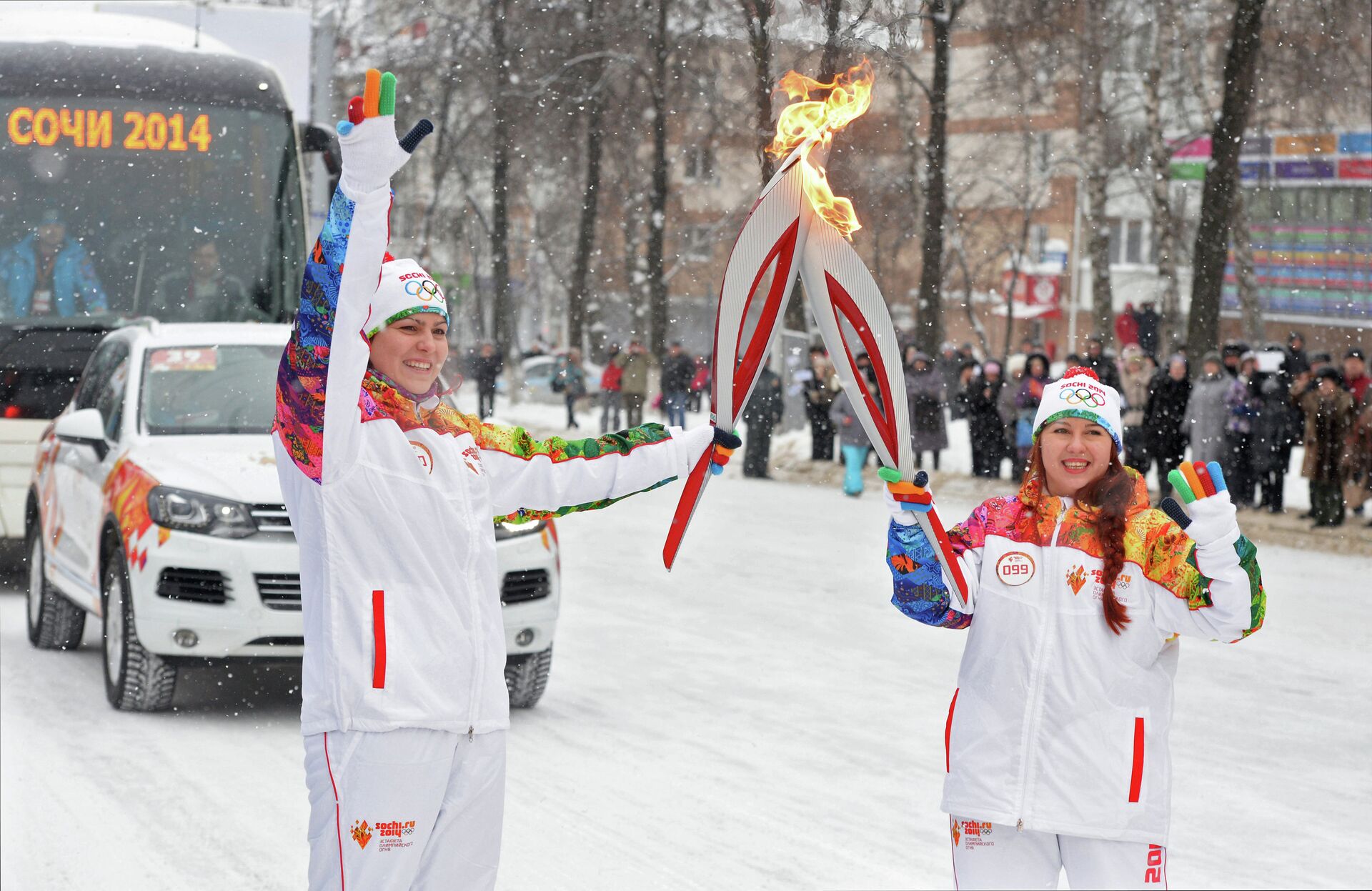 Ответ: 
факел
Вопрос 4
4
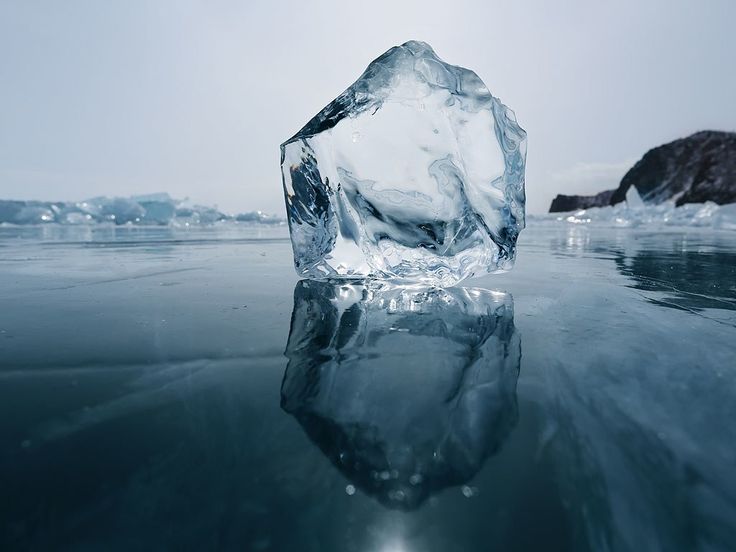 Байкал
Ответ: 
айсберг
Вопрос 5
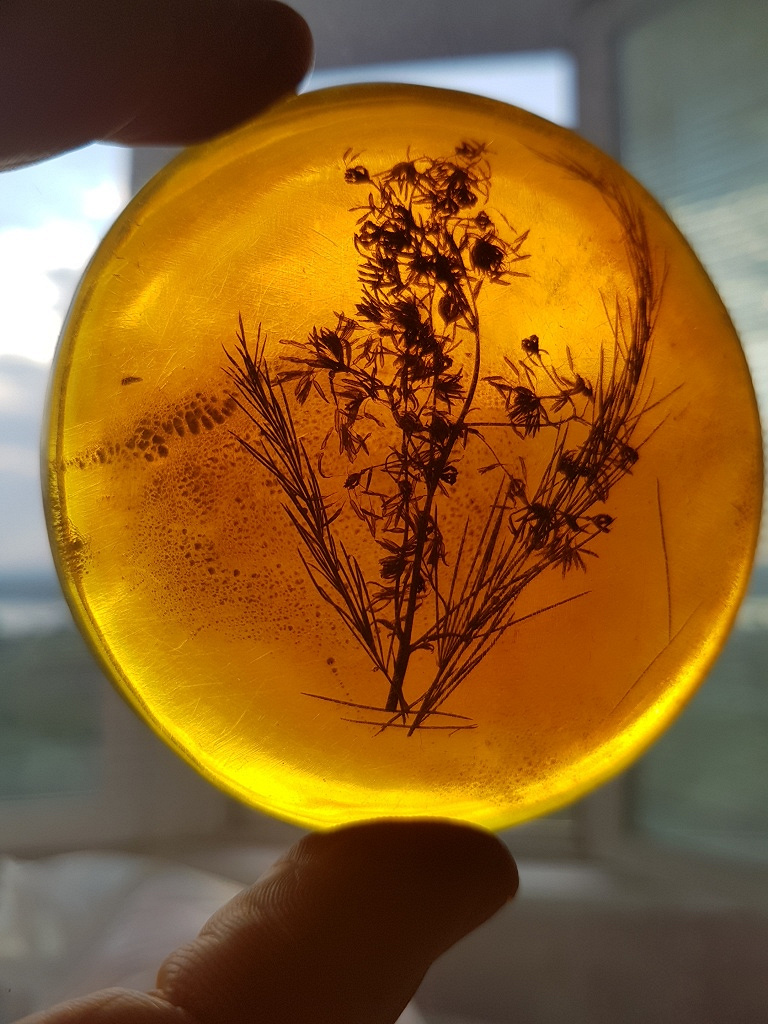 5
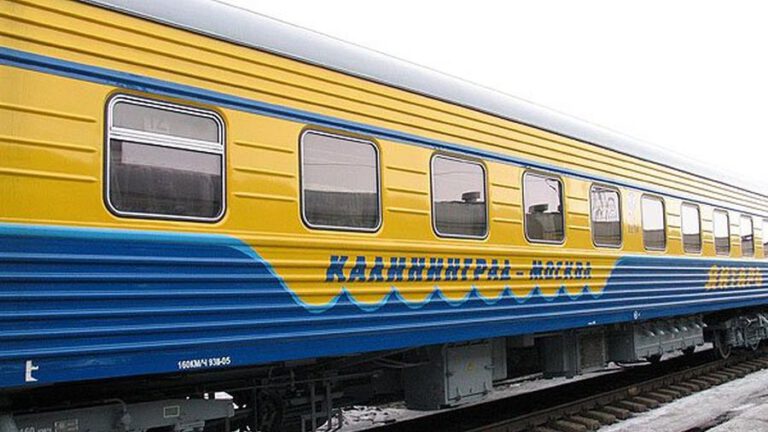 Ответ: Калининград
Вопрос 6
6
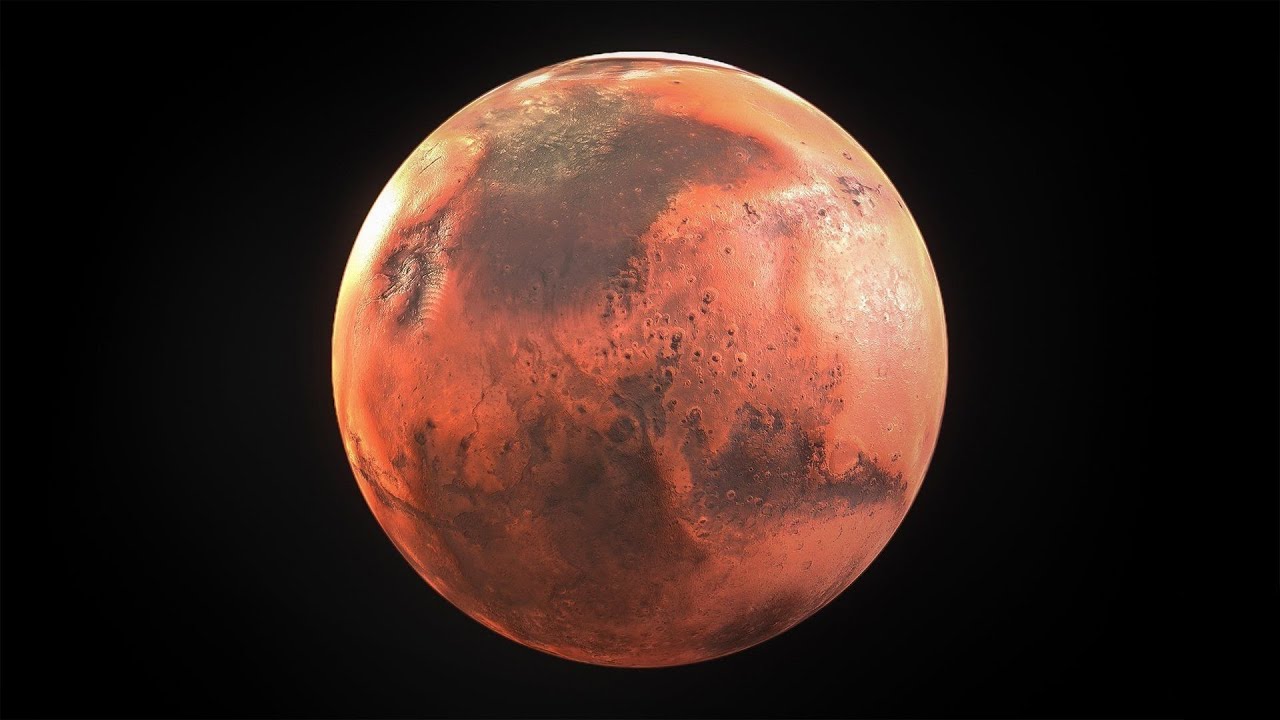 Марс
Ответ: земные сутки
Вопрос 7
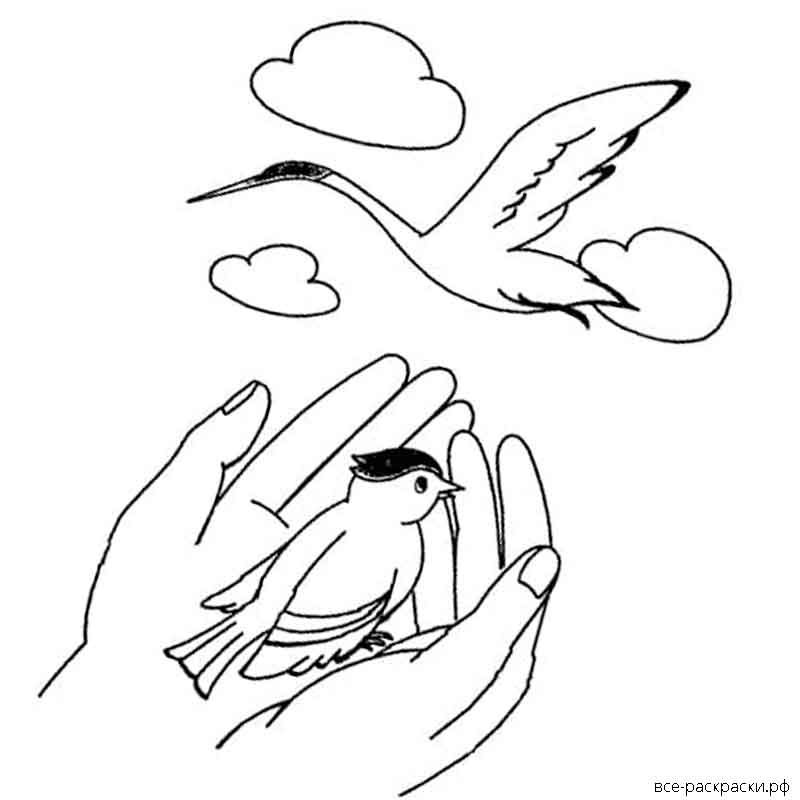 7
Ответ: синица
Вопрос 8
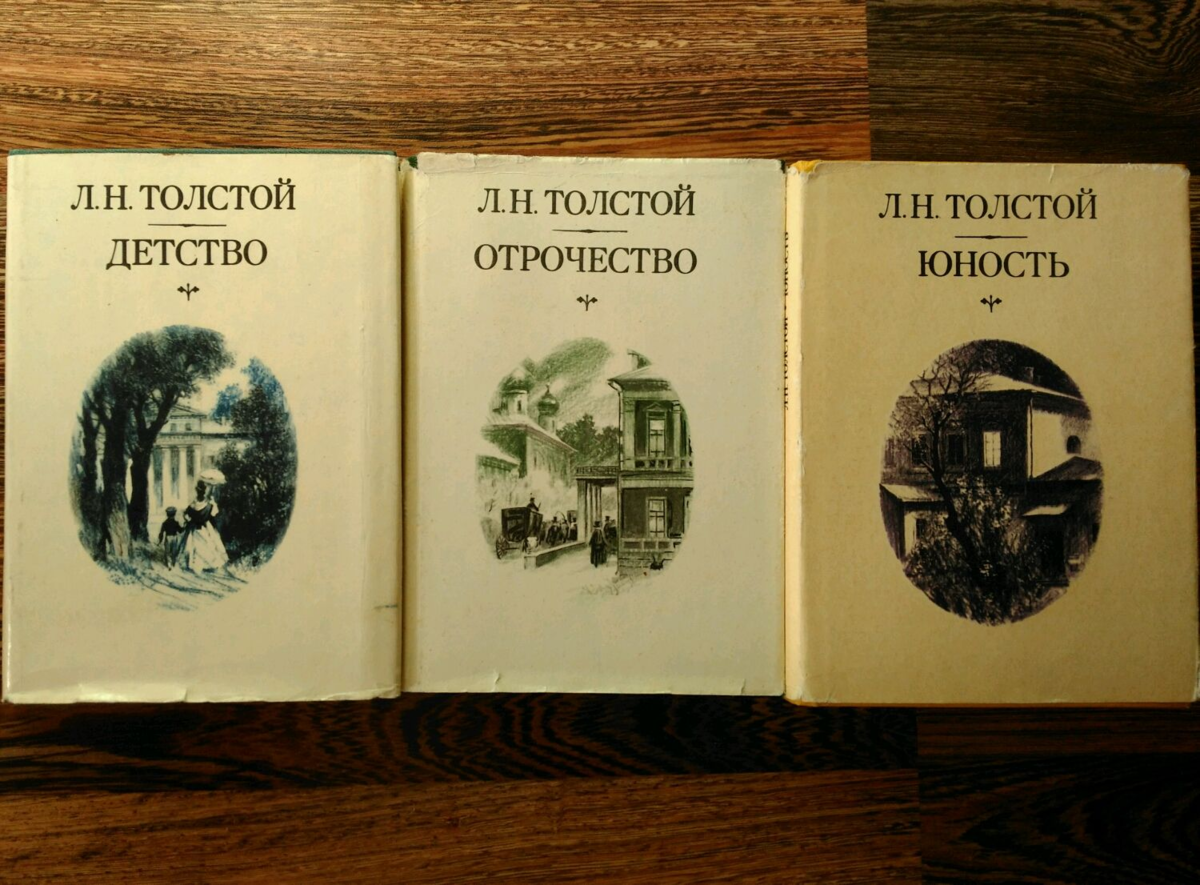 8
Вопрос 9
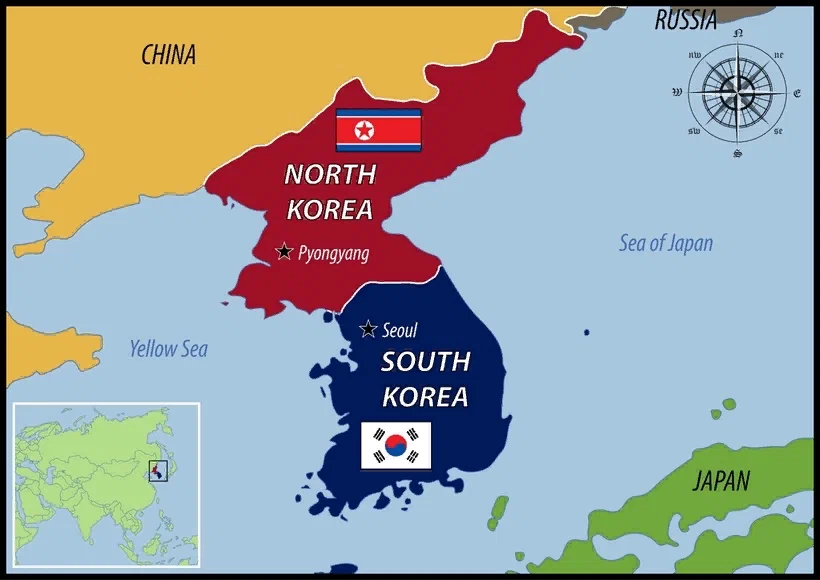 9
Ответ: 
корейцы
Вопрос 10
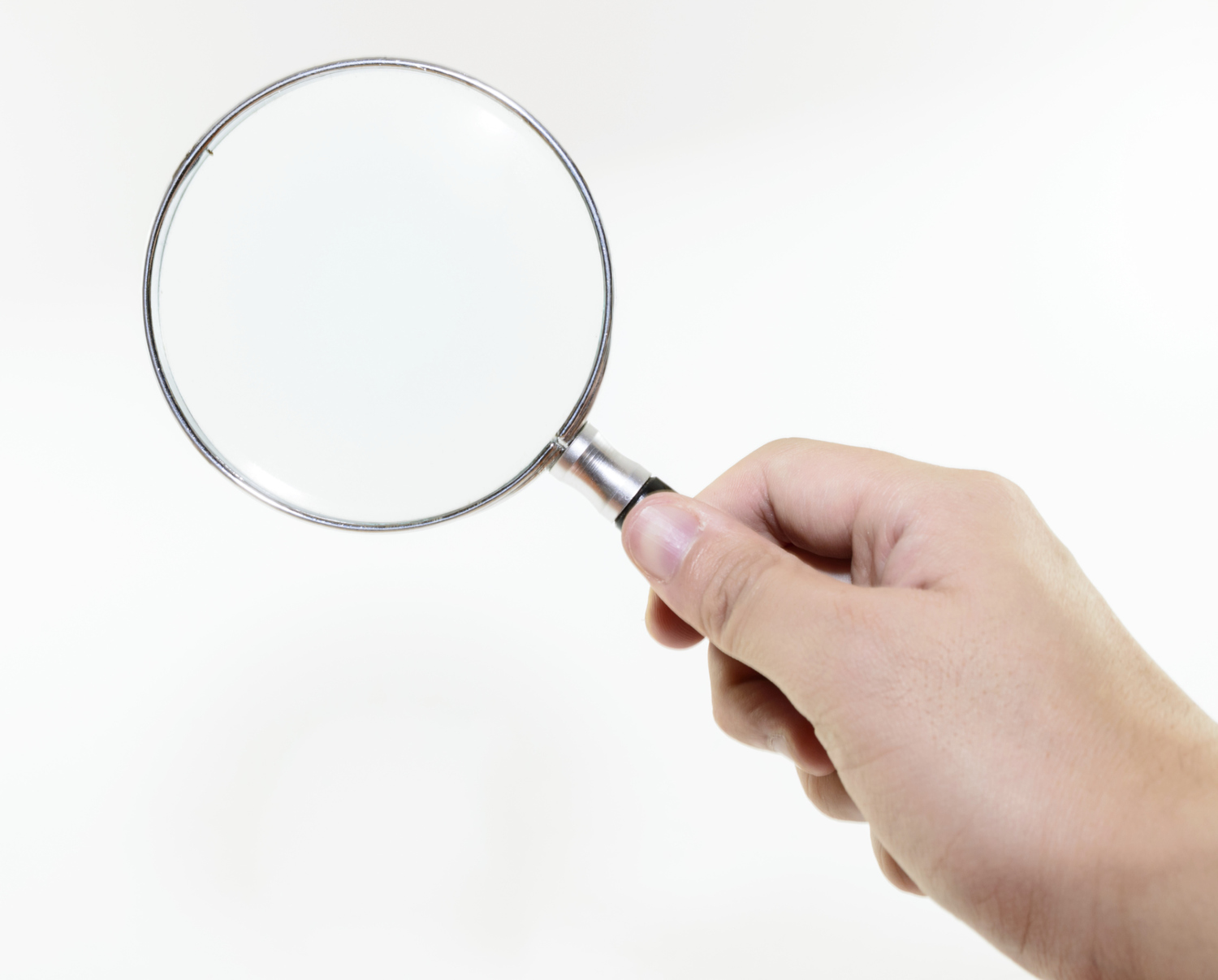 10
Ответ: 
другое
увеличительное
стекло
Вопрос 11
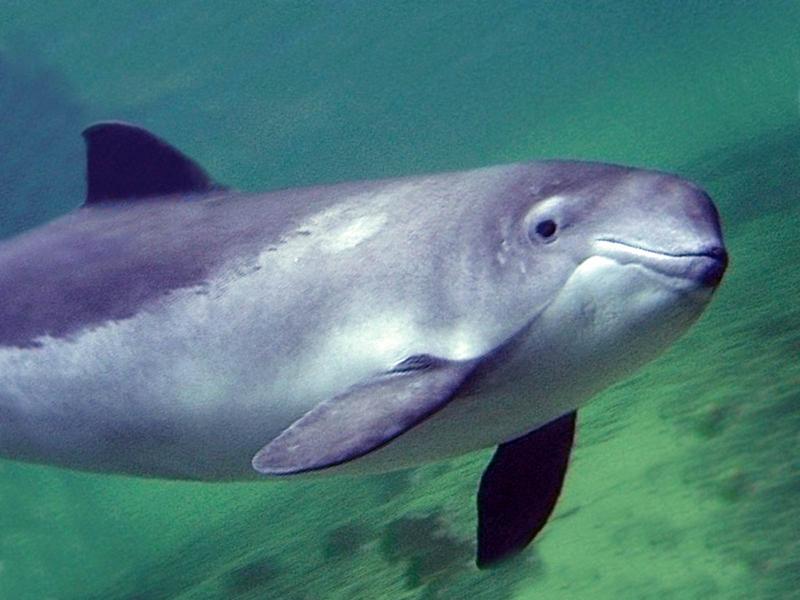 11
морские жёлуди
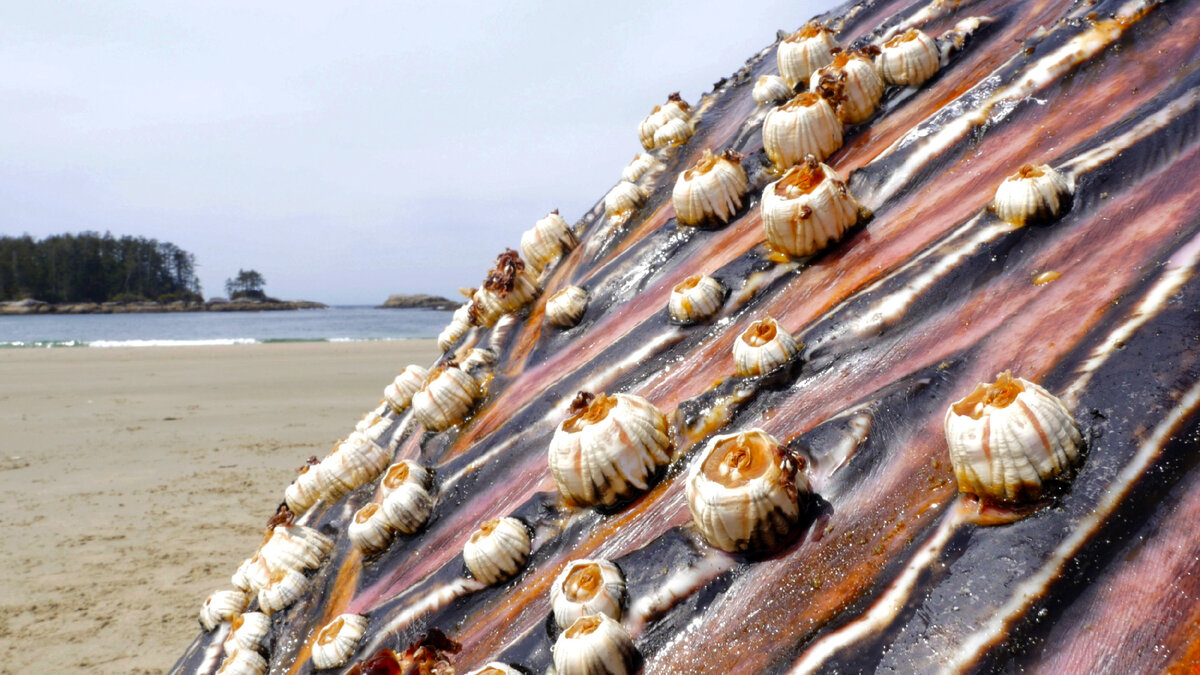 морская свинья
Ответ: морская
Вопрос 12
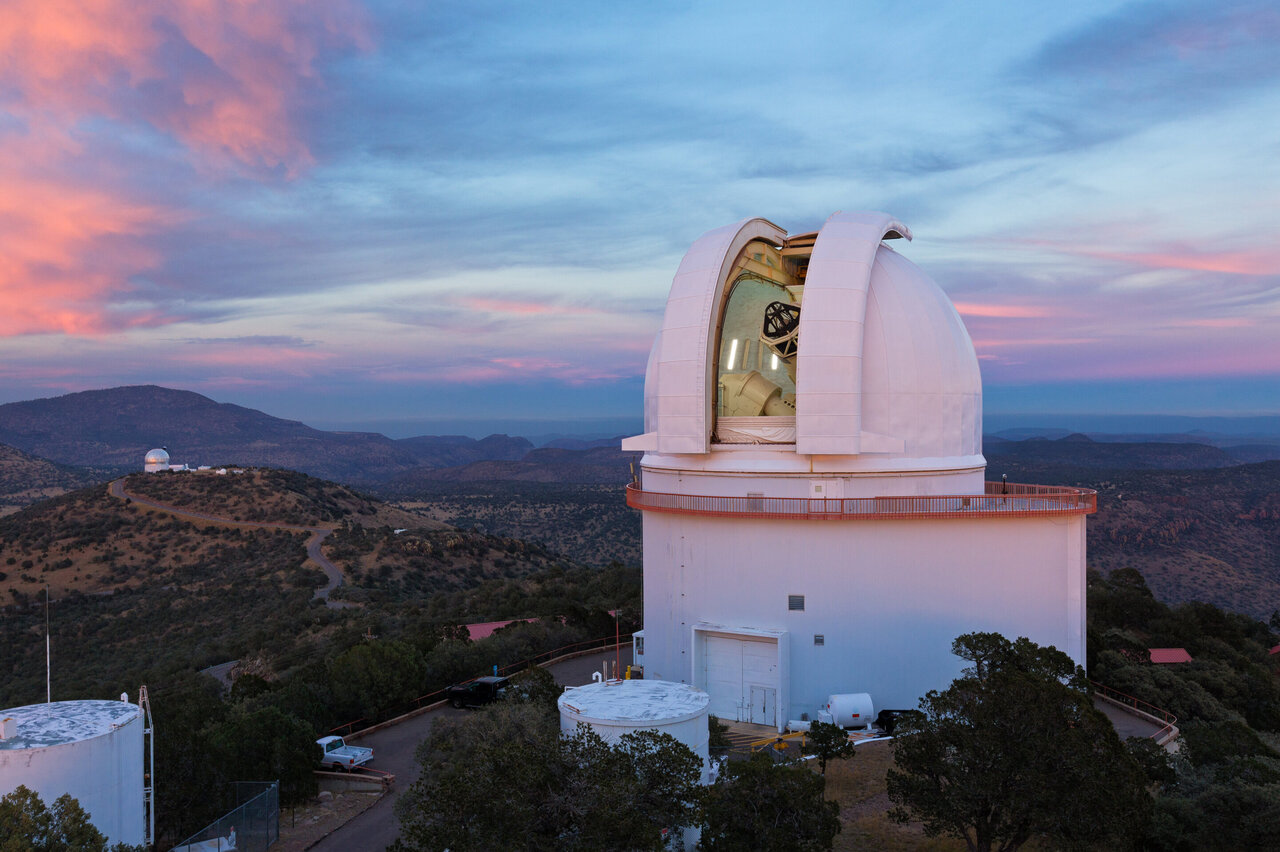 12
Ответ: 
обсерватория
ПЕРЕРЫВ
Блок 2
Редактор: Серафим Шибанов (Астана)
Редактор благодарит команды «Что? Тут? Происходит?» и «Легенды» (обе – Минск), «Хомяки» (Лого́йск), а также Алексея Анисковича, Анастасию Белову, Антона Буторина, Сергея Дубелевича, Якова Зайдельмана, Алексея Мирошникова, Александра Мищенко и Александра Тобенгауза.
Вопрос 13
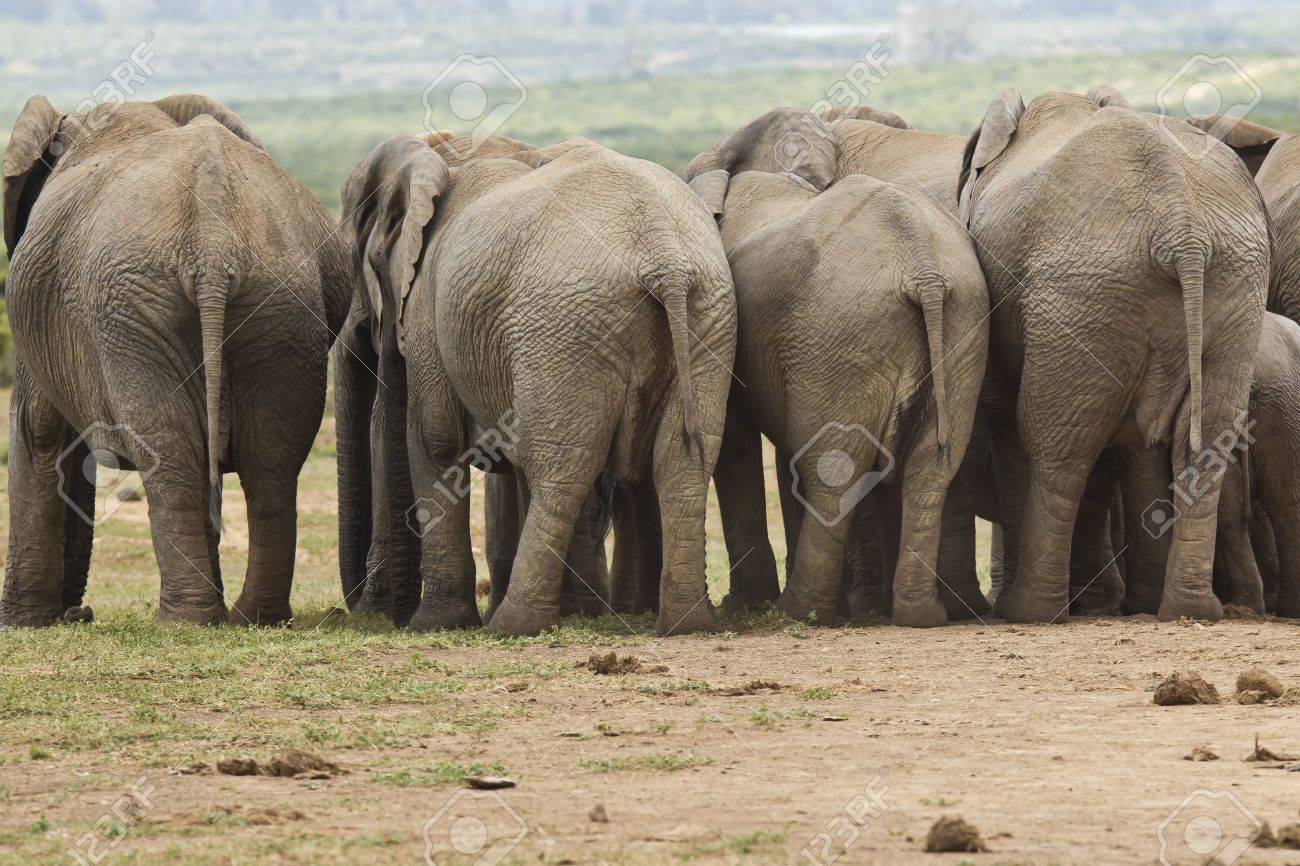 13
Ответ: спины слонов
Вопрос 14
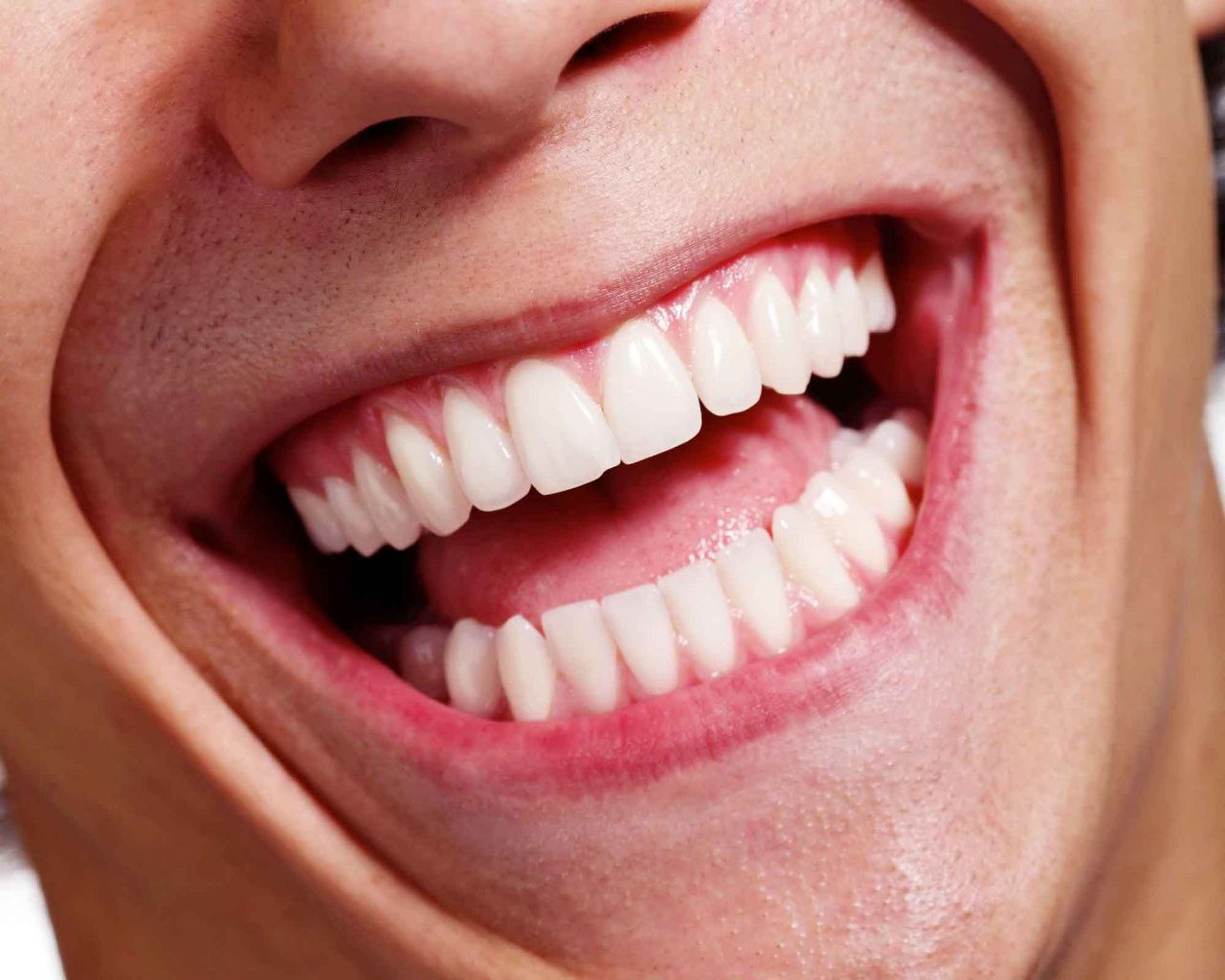 14
Ответ: зубы
Вопрос 15
15
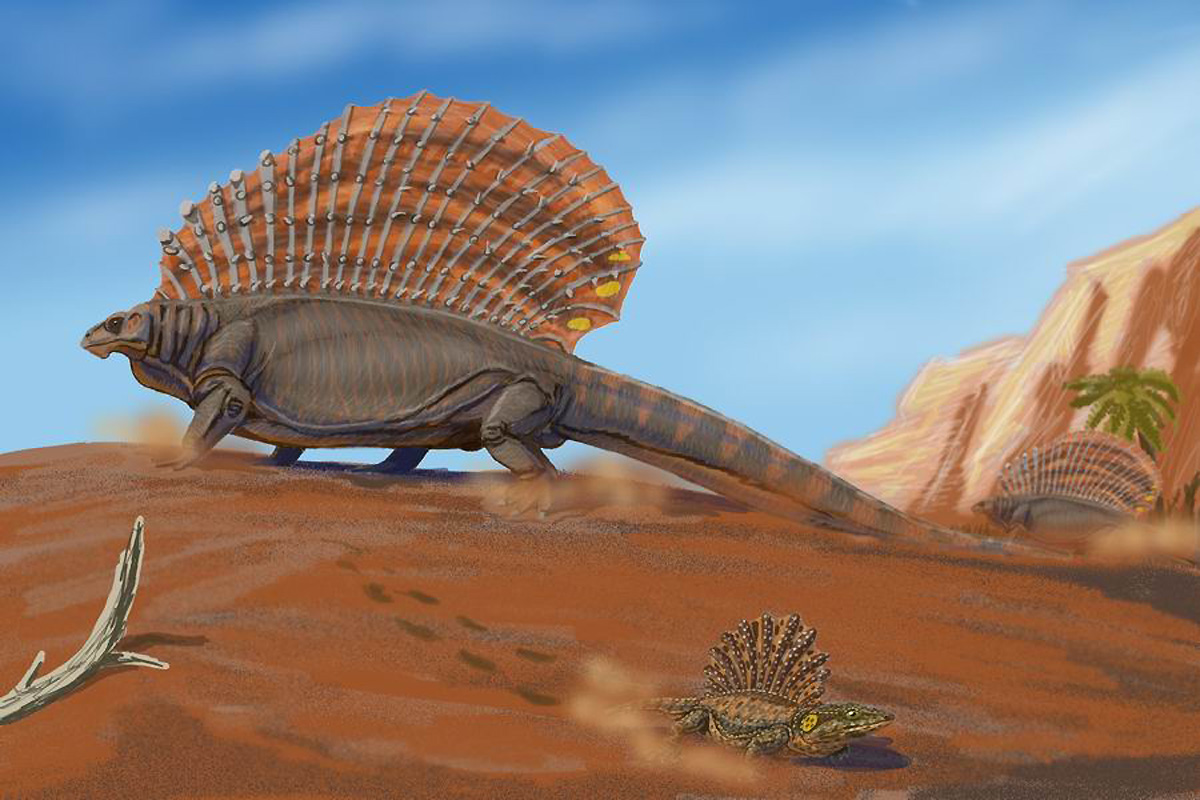 Ответ: 
парус
Вопрос 16
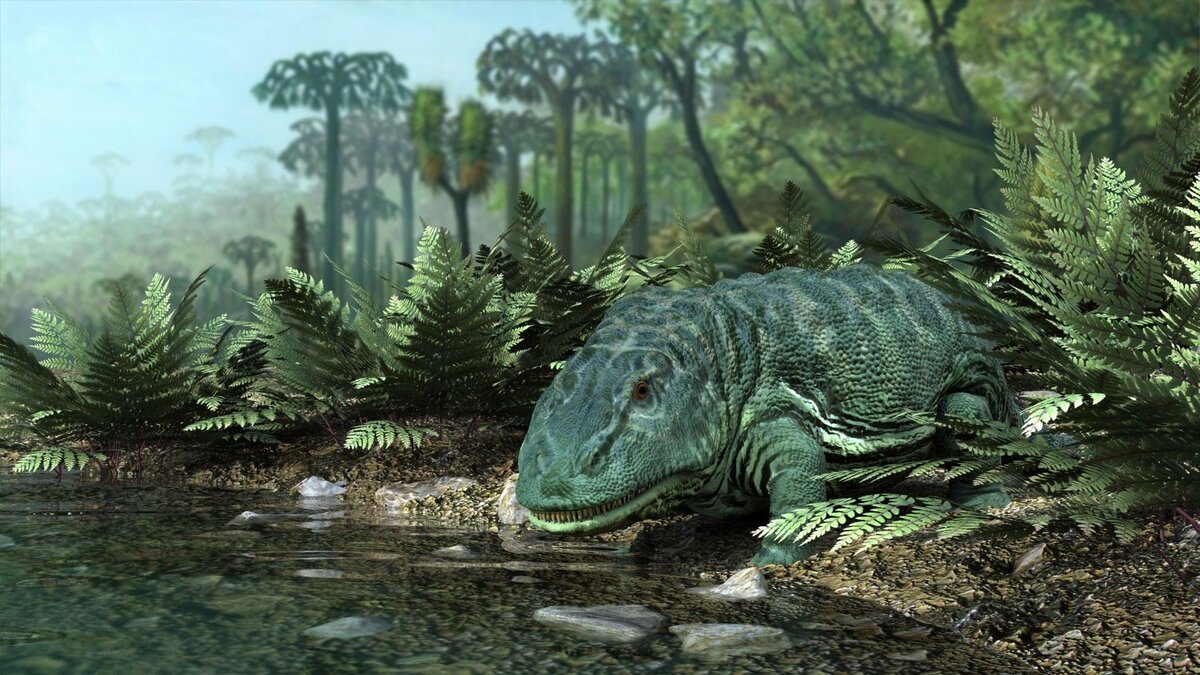 16
Toyota bB
Ответ: капкан
Вопрос 17
17
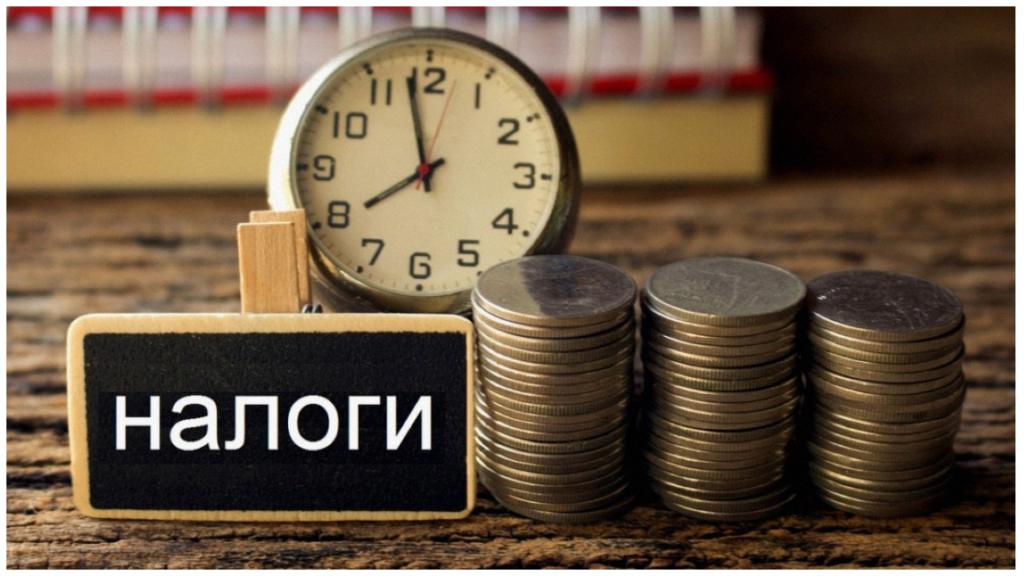 Вопрос 18
18
Ответ: в
Вопрос 19
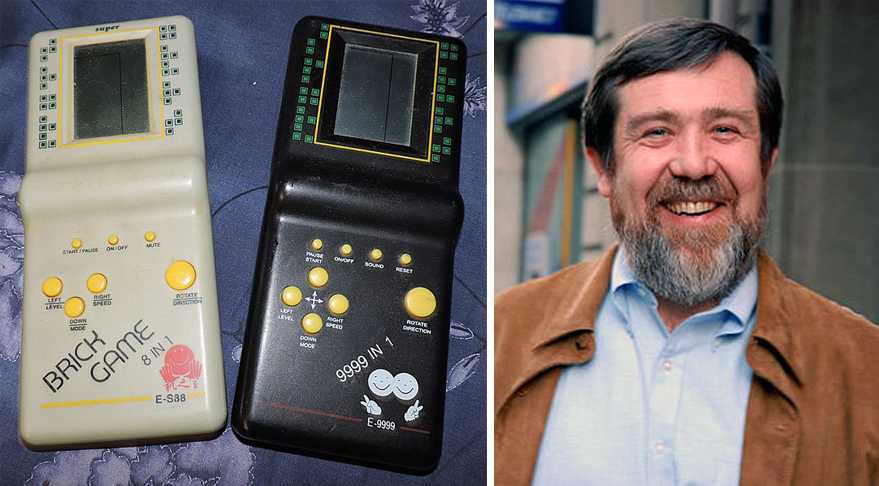 19
Ответ: «Тетрис»
Вопрос 20
20
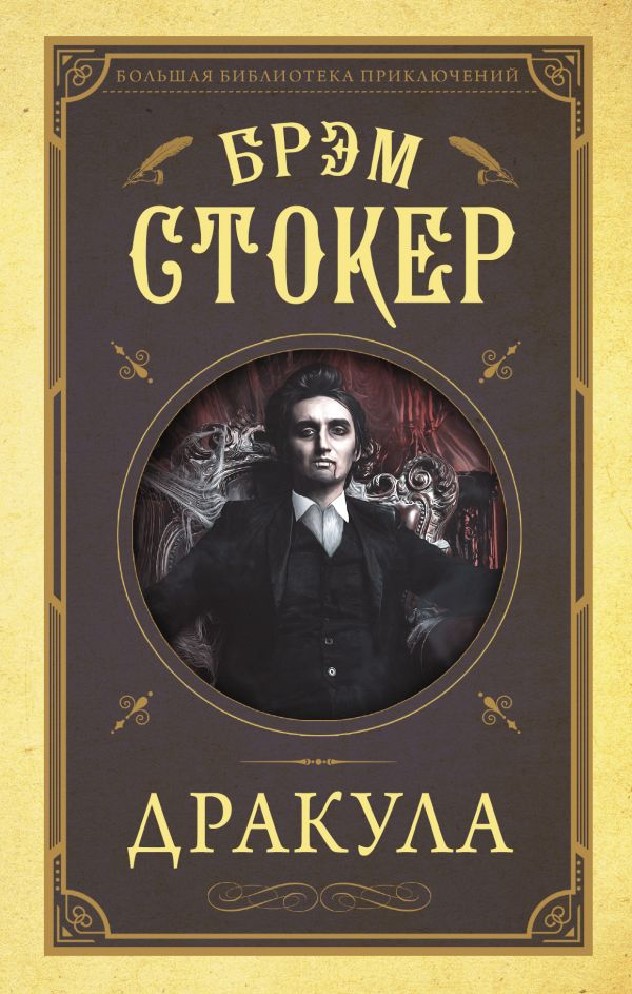 Вопрос 21
21
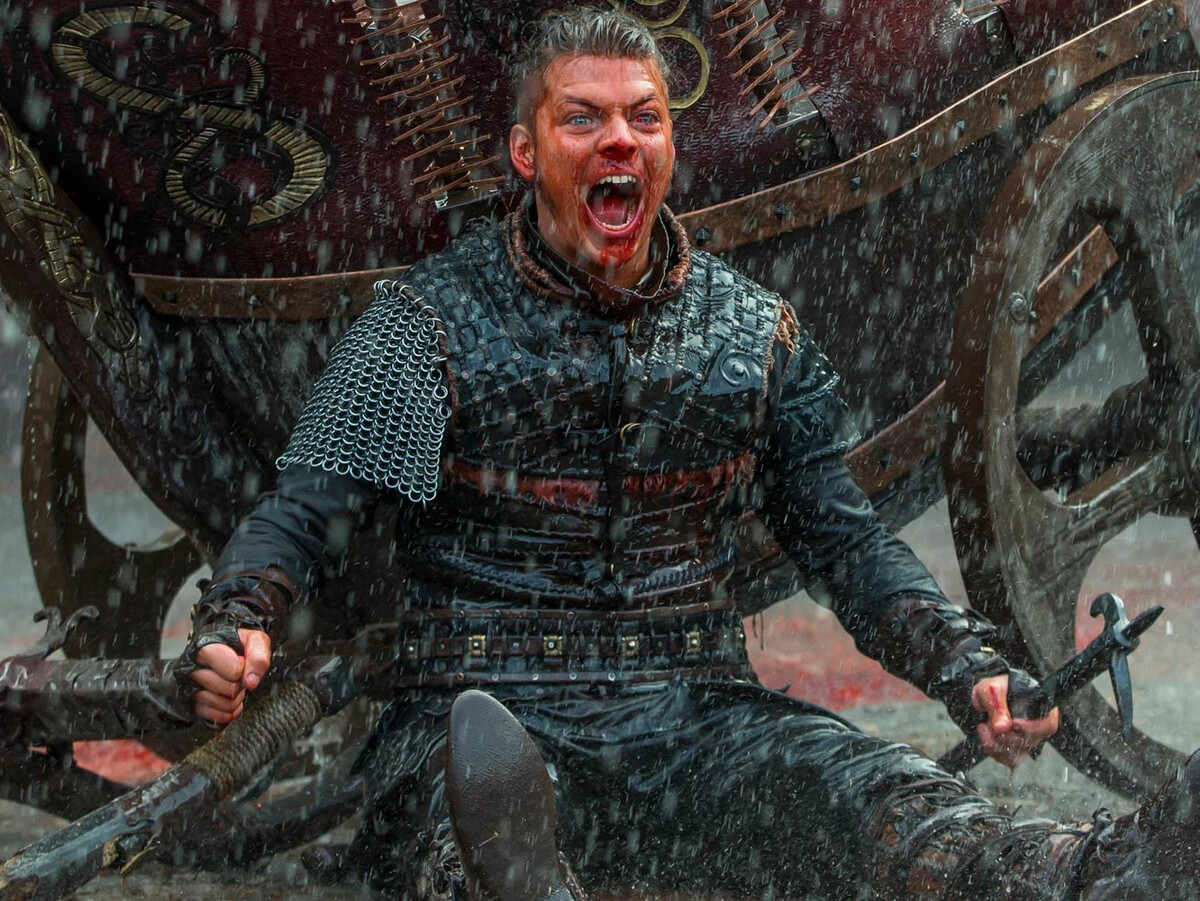 Ответ: на щите
Вопрос 22
22
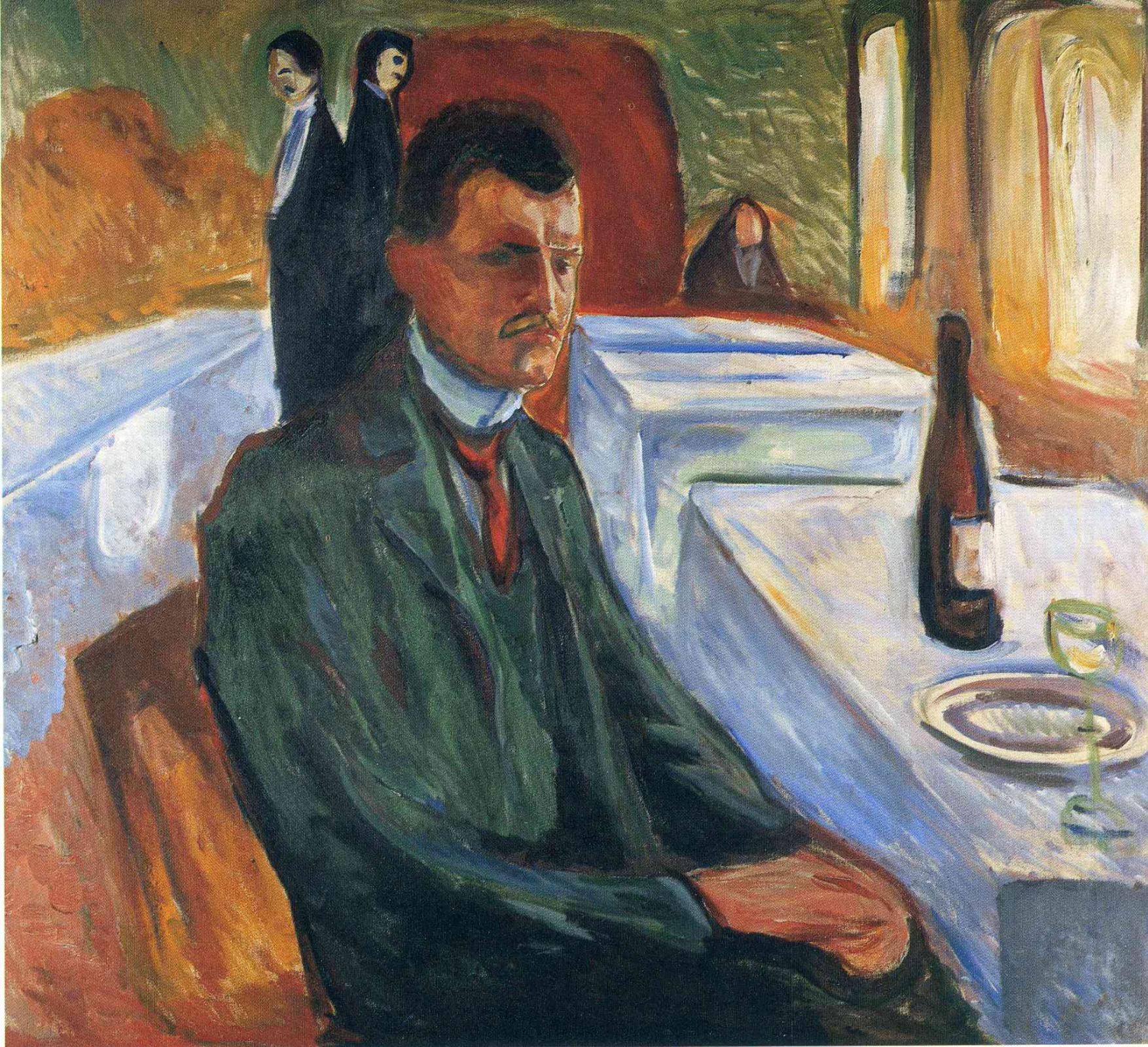 Эдвард Мунк
Автопортрет
Ответ: «Преступление и наказание»
Вопрос 23
23
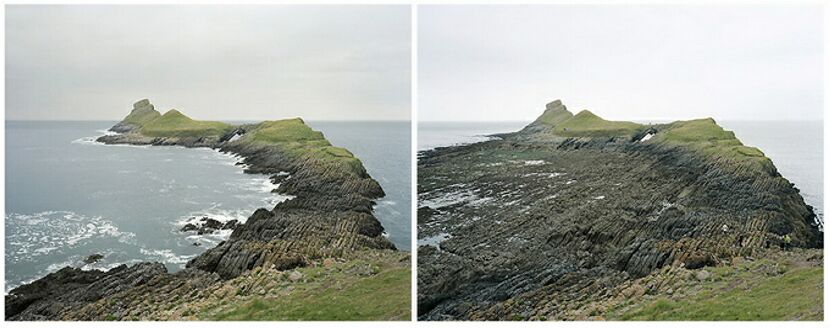 Ответ: приливы, отливы
Вопрос 24
24
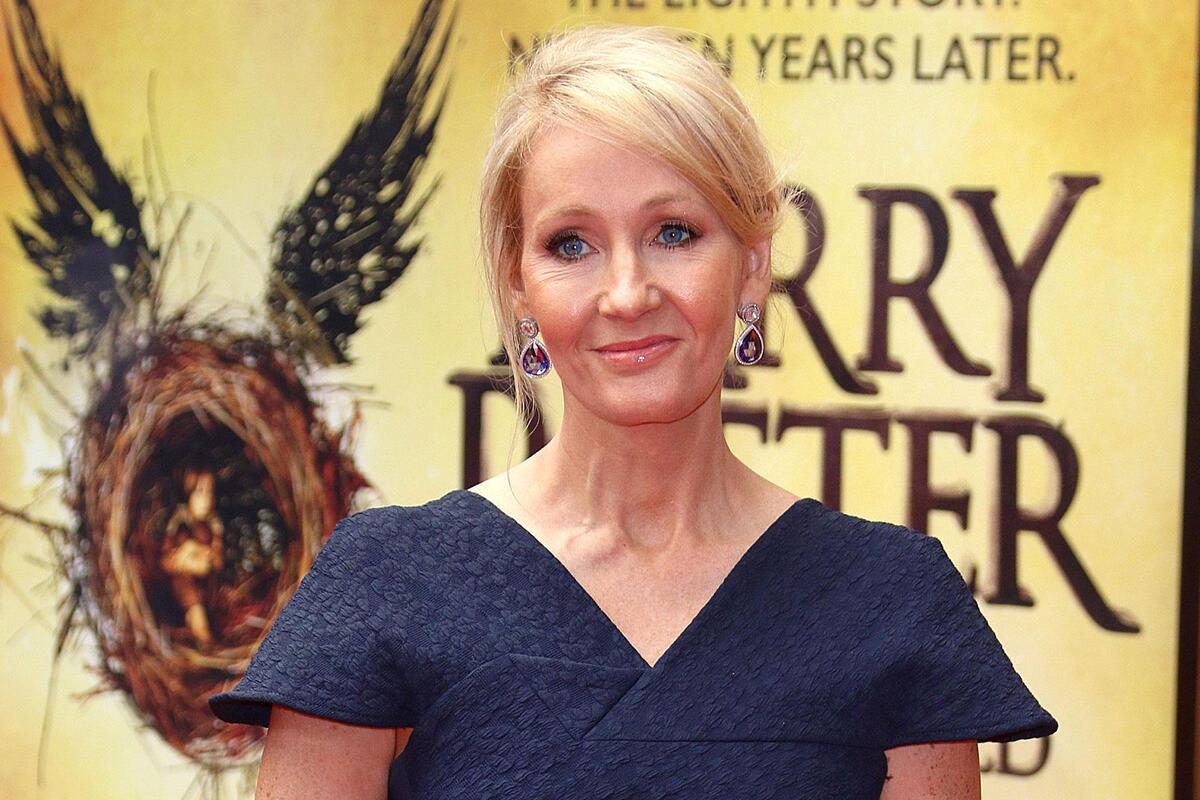 Ответ:  Джоан Роулинг
Игра окончена
Спасибо за игру!
До встречи в сентябре!